Консультация для педагогов Создание методического пособия«Дорога без опасности»
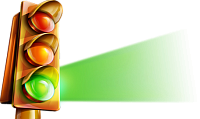 Марасанова Татьяна Борисовна
Актуальность
Актуальность создания  методического  пособия обусловлена статистикой свидетельствующей о росте детского дорожно-транспортного травматизма. 
  Важно не только оберегать ребенка от опасности, но и готовить его к встрече с возможными трудностями, формировать представление о наиболее опасных ситуациях, о необходимости соблюдения мер предосторожности, а так же прививать навыки безопасного поведения на улице и не только на улице.
  Необходимо отметить, что в ДТП погибают дети дошкольного возраста в силу психофизиологических особенностей и негативного примера взрослых.
Проблемы
Формальность выполнения профилактической, воспитательной, обучающей работы по соблюдению Правил дорожного движения.

Отсутствие единой системы воспитания и обучения безопасному поведению на дорогах с учетом возрастных возможностей здоровья.

Недостаток качественного методического материала с учетом  индивидуальных особенностей поведения детей.
Проблемы:
Проблема экспертизы и апробирования новых печатных и электронных учебных и методических пособий по обучению детей и безопасному участию в дорожном движении. 

Проблема подготовки, переподготовки и повышения квалификации специалистов (педагогов), осуществляющих обучение детей правилам безопасного поведения на дорогах.

 Стандартный подход к детям любого возраста.
Разработку методического пособия по  Правилам дорожного движения целесообразно осуществлять по следующим направлениям:
развивающему – формирование практических умений и навыков безопасного поведения, представлений о том, что дорога несет потенциальную опасность и ребенок должен быть бдительным и сосредоточенным;

воспитывающему – становление детей, как субъектов дорожного движения, формирование мотивации ответственного и сознательного поведения на дорогах;   

контрольно-оценочному – оценка эффективности обучения Правилам дорожного движения.
Что должен знать педагог обучающий правилам дорожного движения
Состояние детского дорожно-транспортного травматизма в районе .

 Психофизиологические и возрастные особенности поведения детей  на дороге

 Методику обучения правилам  дорожного движения 

Правила дорожного движения и безопасное поведение пешеходов  на улицах и дорогах .

 Путь в детский сад ,дорожная обстановка в микрорайоне

 Нормативные и информационные документы
Принципы организации обучения
Принцип сезонности – это учет особенностей дорожного движения в различное время года, суток

Принцип успешности – создание условий для мотивации достижения успеха в деятельности

Принцип событийности  - наличие ярких запоминающихся событий, творцами и участниками которых являются дети 

Принцип дифференцированного подхода – создание условий для обучения оптимальным для каждого ребенка способом, в определенном темпе и объеме

Принцип учета возрастных и индивидуальных особенностей детей в обучении БДД
Организационно-методические рекомендации педагогам:
1. Начинать работу с анализа динамики аварийности и факторного анализа причин и условий ДТП с участием детей 
2. Формулировать Правила дорожного движения в утвердительной форме  − как руководство к действию.
3. Использовать примеры из практики и наглядные пособия.
4. Использовать интерактивные методы обучения.
5. Осуществлять совместный анализ занятия  по схеме:
какие возникли чувства, переживания (интерес, радость, сочувствие, страх, тревога, удивление);
какой запомнился материал (содержание правила, название знака);
где применить полученные знания.
Рекомендации по использованию учебно-методической литературы:
1. Подготовку к занятию следует начинать со сверки материала с текстом действующих Правил дорожного движения.
2. Перед использованием учебного и методического материала в образовательном процессе надо получить отзыв опытного педагога или сотрудника ГИБДД о его качестве.
3. Критически относиться и обращать внимание на:
обложки, иллюстрации учебных  пособий;
содержание методического материала;
сопутствующие атрибуты, используемые в играх, конкурсах;
на дидактические цели и задачи при выборе настольных игр;
плакаты по Правилам дорожного движения.
4. Адаптировать содержание материала по ПДД к возрасту детей, не перегружать занятие техническими понятиями.
Методика — это, как правило, некий готовый «рецепт», алгоритм, процедура для проведения каких-либо нацеленных действий

Методика в образовании — описание конкретных приёмов, способов, техник педагогической деятельности в отдельных образовательных процессах; «собирание правил воспитательной деятельности»
Методические разработки – это издания содержащие конкретные материалы в помощь проведению какого -либо  мероприятия, сочетающие методические советы и рекомендации.


Примерная схема:
1.Название разработки
2.Название и форма проведения мероприятия
3.Объяснительная записка
4.Оборудование ,оформление
5.Подготовительная работа
6.Сценарий мероприятия
7.Методические рекомендации организаторам
8.Список литературы
Виды методических разработок для работы по ПДД
-дополнительные программы и проекты по ПДД
-перспективное тематическое планирование мероприятий по ПДД для  всех возрастных групп,
-конспекты занятий, проектов, акций, практикумов,
-сценарии викторин, развлечений, праздников, экскурсий, квестов
-памятки,  листовки, буклеты, рекомендации, советы для родителей, родительские собрания,
-совместные досуги, акции
 - презентации по теме БДД,
-обучающие игровые пособия, лэпбуки
-компьютерные программы, игры по правилам дорожного движения,
Видеофрагмент методической разработки  «Путешествие Зебрёнка в городе» Итоговое мероприятие
Видеофрагмент методической разработки Викторина по ПДД «Правила движения достойны уважения»Финальный Флешмоб
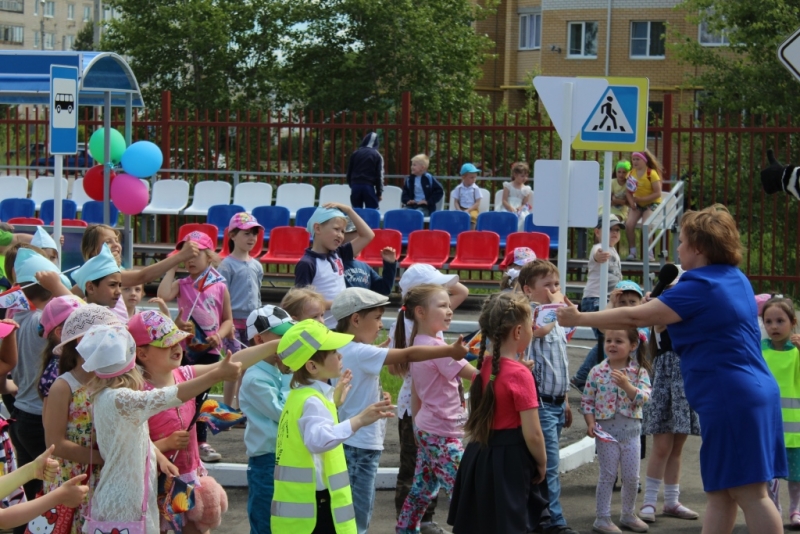 Методическая разработка 
Сценарий открытия«Автогородка»
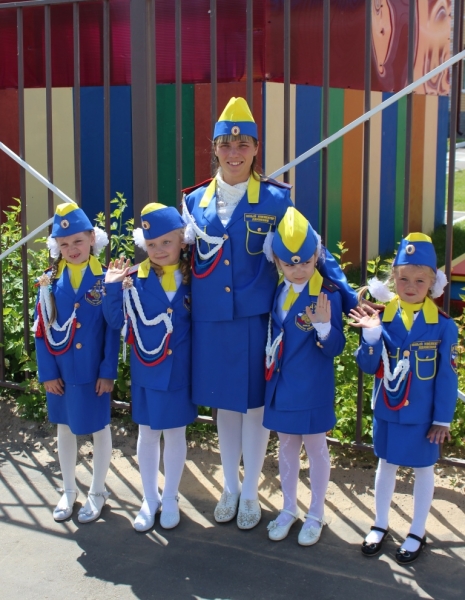 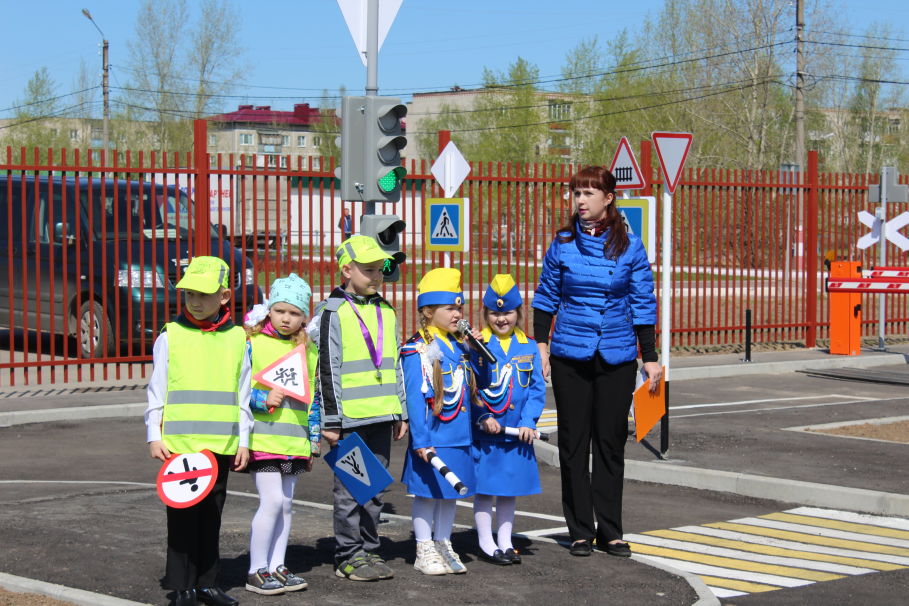 Методическая разработка
Проект для детей старшего возраста
«Путешествие в страну безопасного движения»
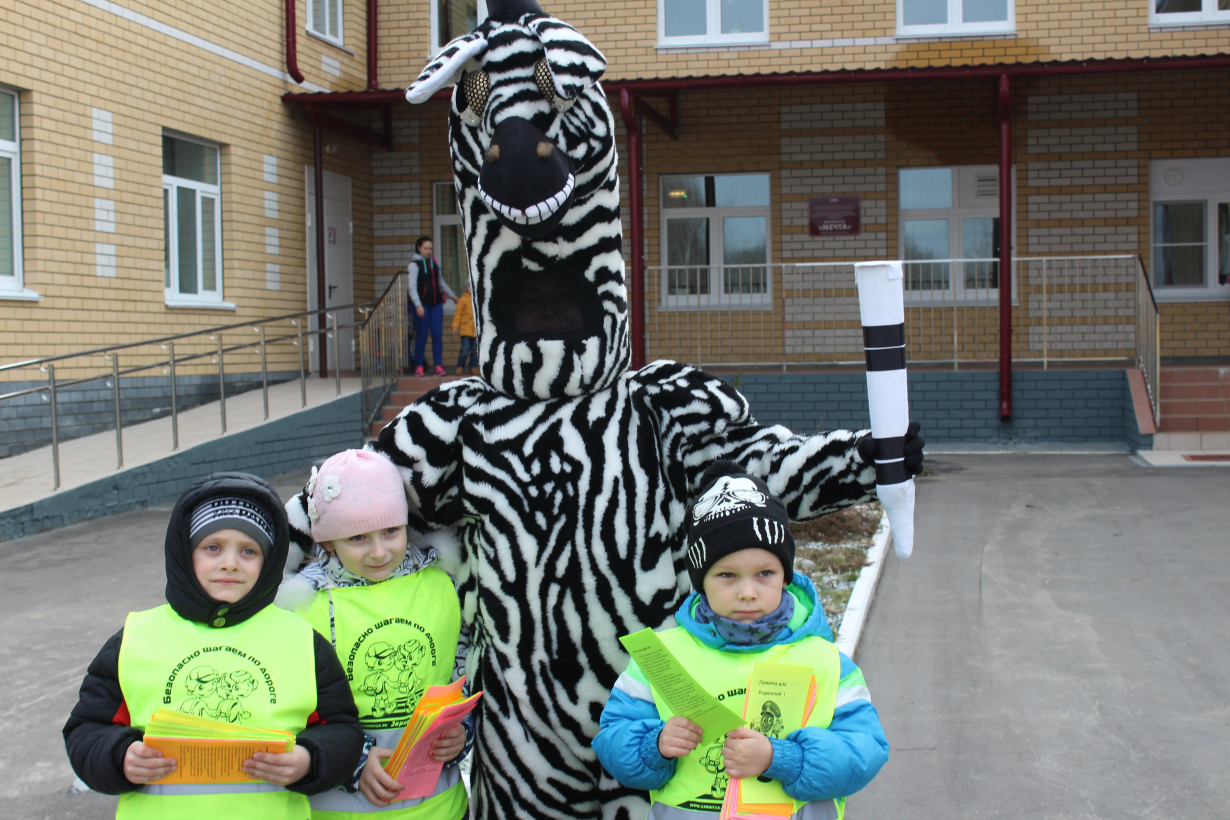 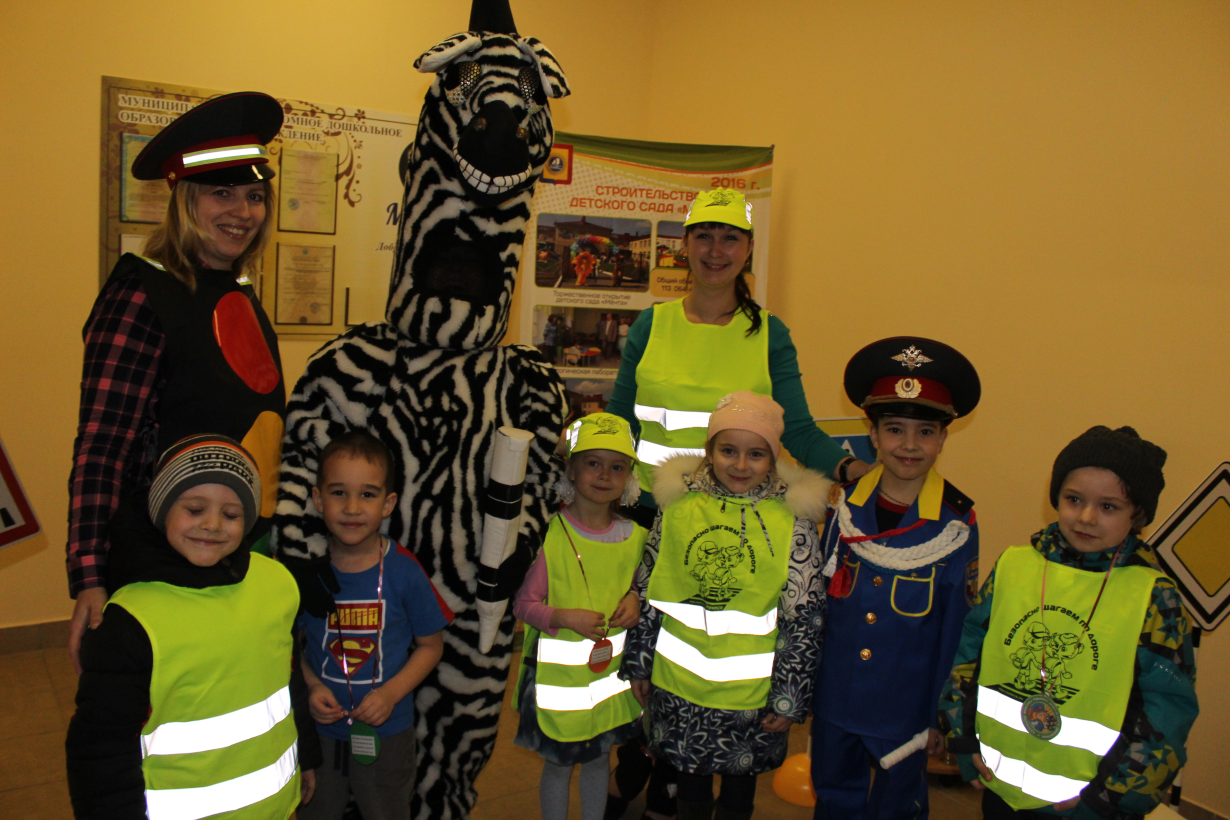 Методическая разработка 
Многофункциональная игрушка по ПДД
ЛЭПБУК
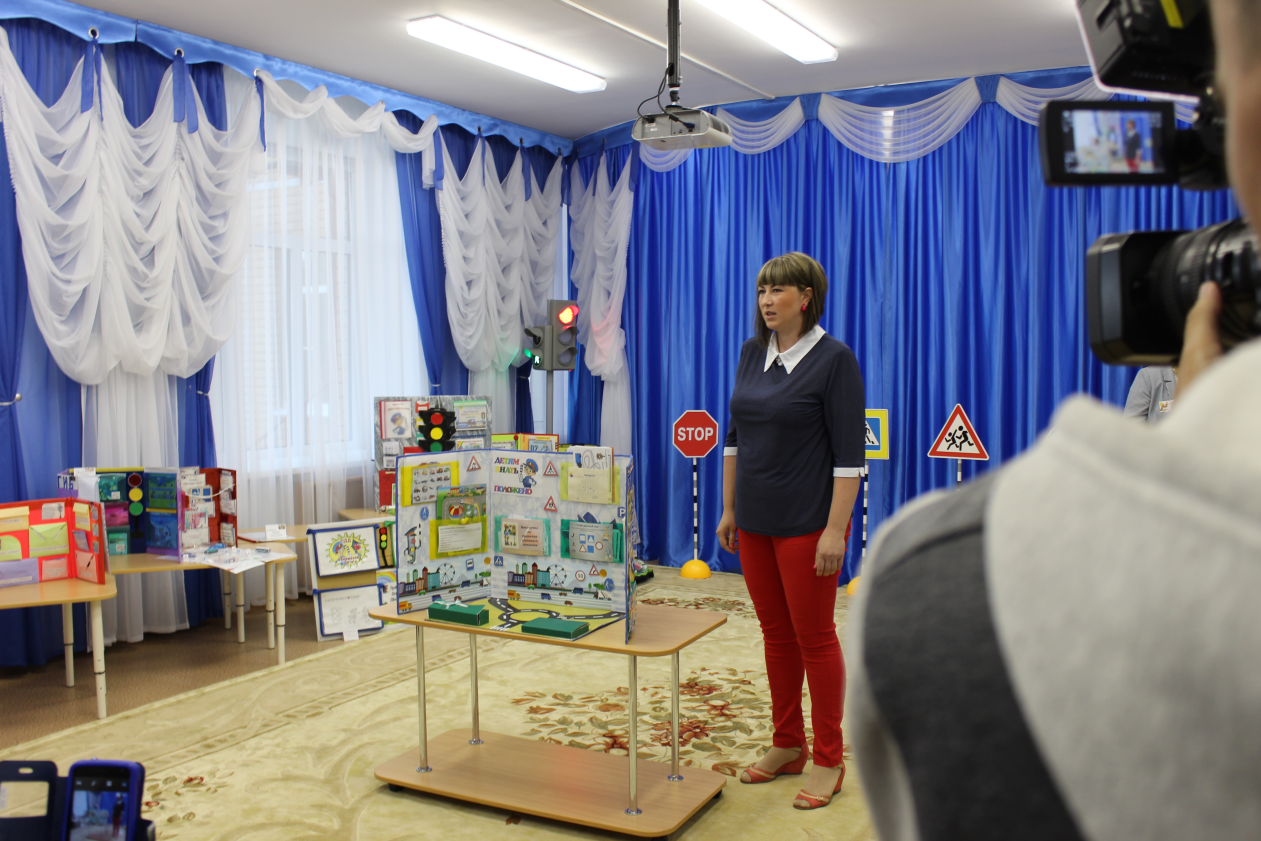 Вывод
Создание любого методического пособия по обучению дошкольников безопасному поведению на дорогах будет более успешным, если учитывать возрастные особенности детей; процесс овладения культурой поведения на дороге будет непрерывным, поэтапным и планомерным усвоением понятий и правил не только на специальных занятиях  (беседы, игры, чтение книг, заучивание стихов, и т. д.), а  и с использованием практических методов обучения наблюдений, экскурсий, целевых прогулок (к перекрестку, проезжей части; к светофору, в библиотеку и т. д);проведение мероприятий в автогородке , а также осуществляя сотрудничество с семьёй дошкольника.